年终工作总结
PPT模板
2029
PRESENTED BY OfficePLUS
标题数字等都可以通过点击和重新输入进行更改，顶部“开始”面板中可以对字体、字号、颜色、行距等进行修改。建议正文8-10号字，1.3倍字间距。
PART ONE  工作回顾
PART TWO  心得体会
PART THREE  经验教训
PART FOUR  新年计划
点击此处添加文本内容，如关键词、部分简单介绍等。
点击此处添加文本内容，如关键词、部分简单介绍等。
点击此处添加文本内容，如关键词、部分简单介绍等。
点击此处添加文本内容，如关键词、部分简单介绍等。
Part 1
工作回顾
1.
工作回顾
点击此处添加文本信息。标题数字等都可以通过点击和重新输入进行更改，顶部“开始”面板中可以对字体、字号、颜色、行距等进行修改。建议正文10-16号字，1.3倍字间距。点击此处添加文本信息。标题数字等都可以通过点击和重新输入进行更改，顶部“开始”面板中可以对字体、字号、颜色、行距等进行修改。
1.
工作回顾
80%
60%
2014
2015
点击此处添加文本信息。标题数字等都可以通过点击和重新输入进行更改，顶部“开始”面板中可以对字体、字号、颜色、行距等进行修改。建议正文10-16号字，1.3倍字间距。
点击此处添加文本信息。标题数字等都可以通过点击和重新输入进行更改，顶部“开始”面板中可以对字体、字号、颜色、行距等进行修改。建议正文10-16号字，1.3倍字间距。
1.
工作回顾
点击此处添加文本信息。标题数字等都可以通过点击和重新输入进行更改，顶部“开始”面板中可以对字体、字号、颜色、行距等进行修改。建议正文10-16号字，1.3倍字间距。
标题数字等都可以通过点击和重新输入进行更改
TEXT   60%
标题数字等都可以通过点击和重新输入进行更改
TEXT   70%
标题数字等都可以通过点击和重新输入进行更改
TEXT  40%
标题数字等都可以通过点击和重新输入进行更改
TEXT  58%
Part 2
心得体会
2.
心得体会
点击此处添加标题
点击此处添加标题
点击此处添加标题
点击此处添加标题
标题数字等都可以通过点击和重新输入进行更改，建议正文10-16号字，1.3倍字间距。
标题数字等都可以通过点击和重新输入进行更改，建议正文10-16号字，1.3倍字间距。
标题数字等都可以通过点击和重新输入进行更改，建议正文10-16号字，1.3倍字间距。
标题数字等都可以通过点击和重新输入进行更改，建议正文10-16号字，1.3倍字间距。
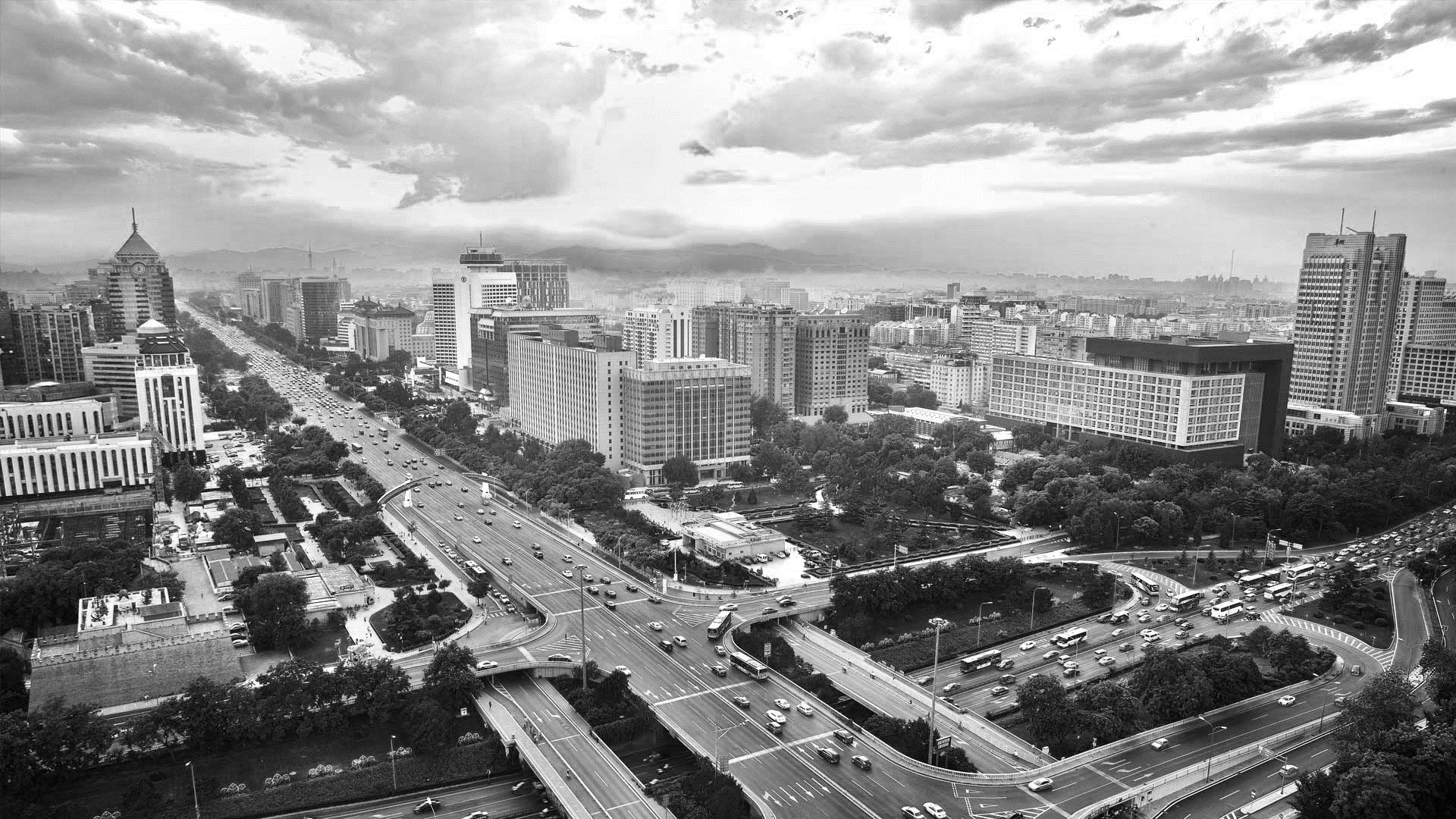 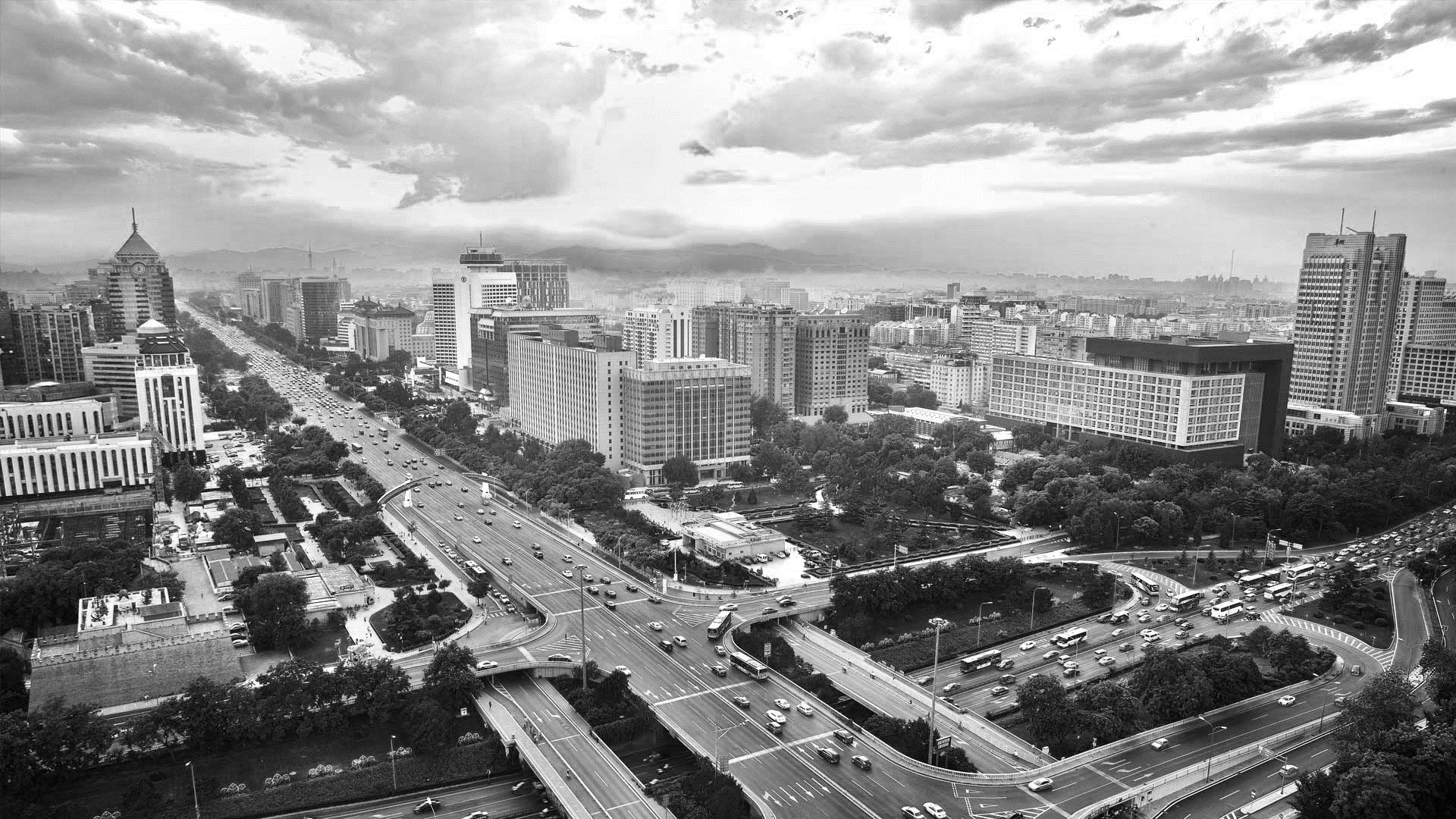 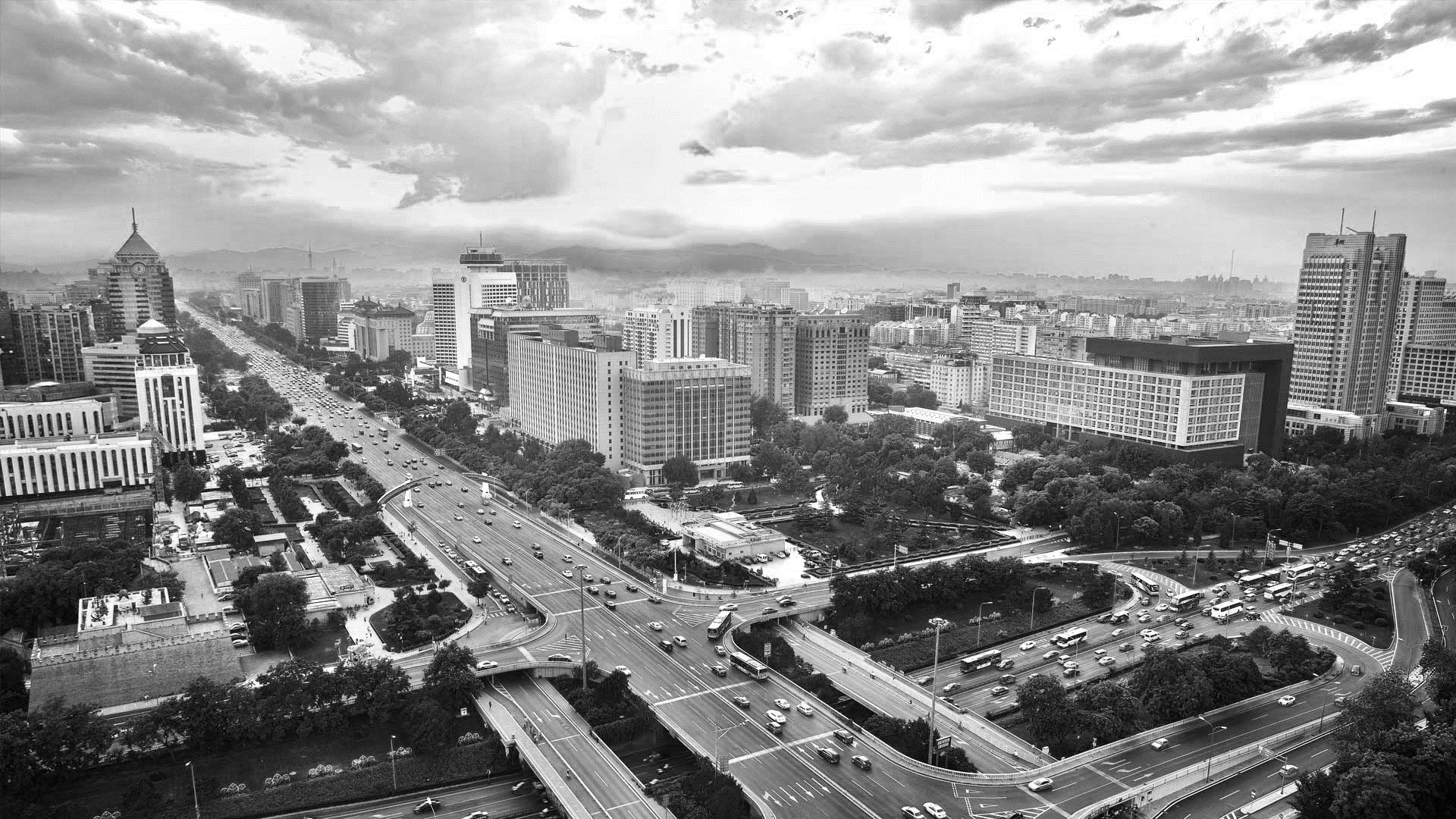 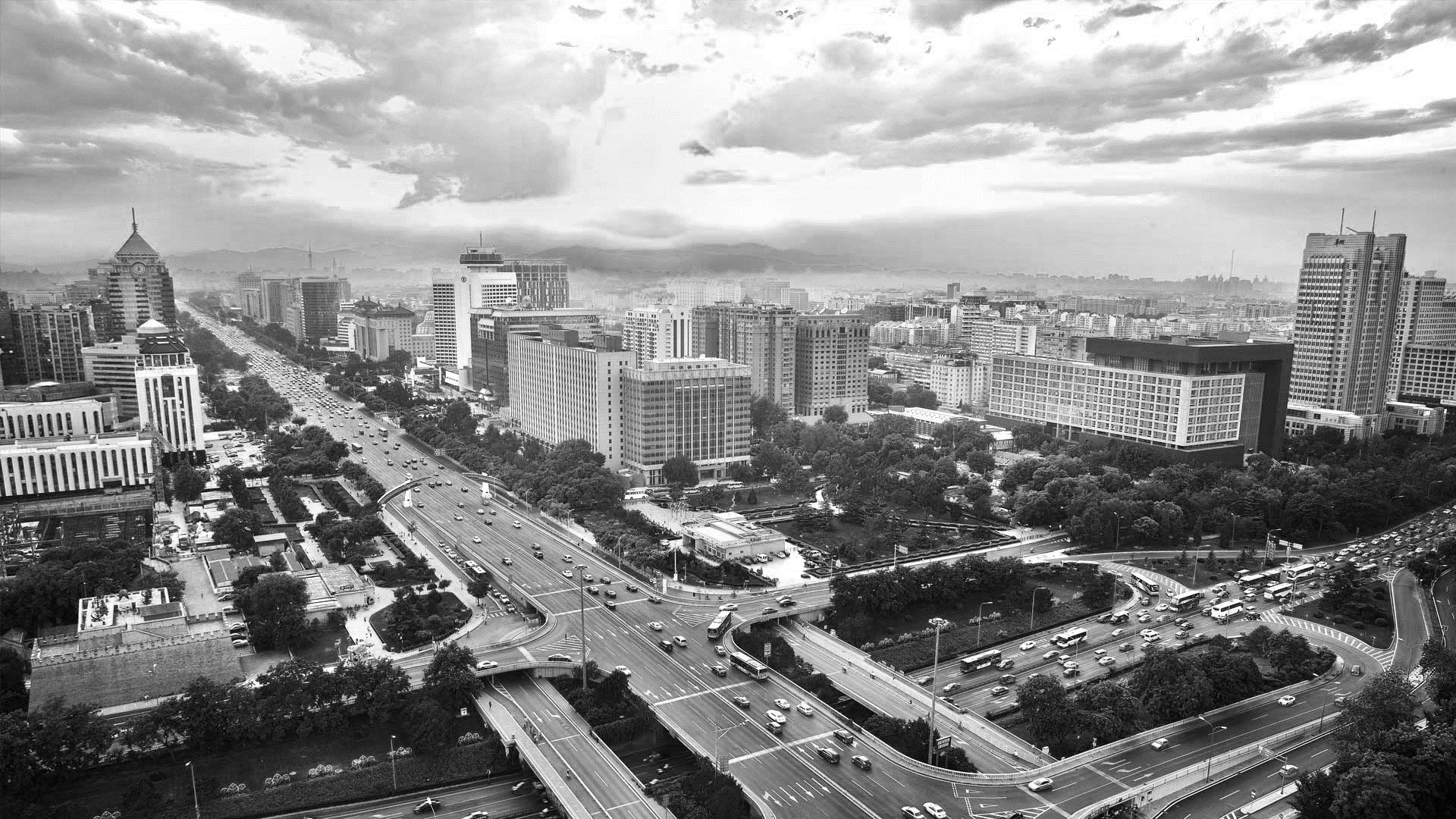 2.
心得体会
EXAMPLE TEXT
EXAMPLE TEXT
EXAMPLE TEXT
EXAMPLE TEXT
标题数字等都可以通过点击和重新输入进行更改，建议正文10-16号字，1.3倍字间距。
标题数字等都可以通过点击和重新输入进行更改，建议正文10-16号字，1.3倍字间距。
标题数字等都可以通过点击和重新输入进行更改，建议正文10-16号字，1.3倍字间距。
标题数字等都可以通过点击和重新输入进行更改，建议正文10-16号字，1.3倍字间距。
2.
心得体会
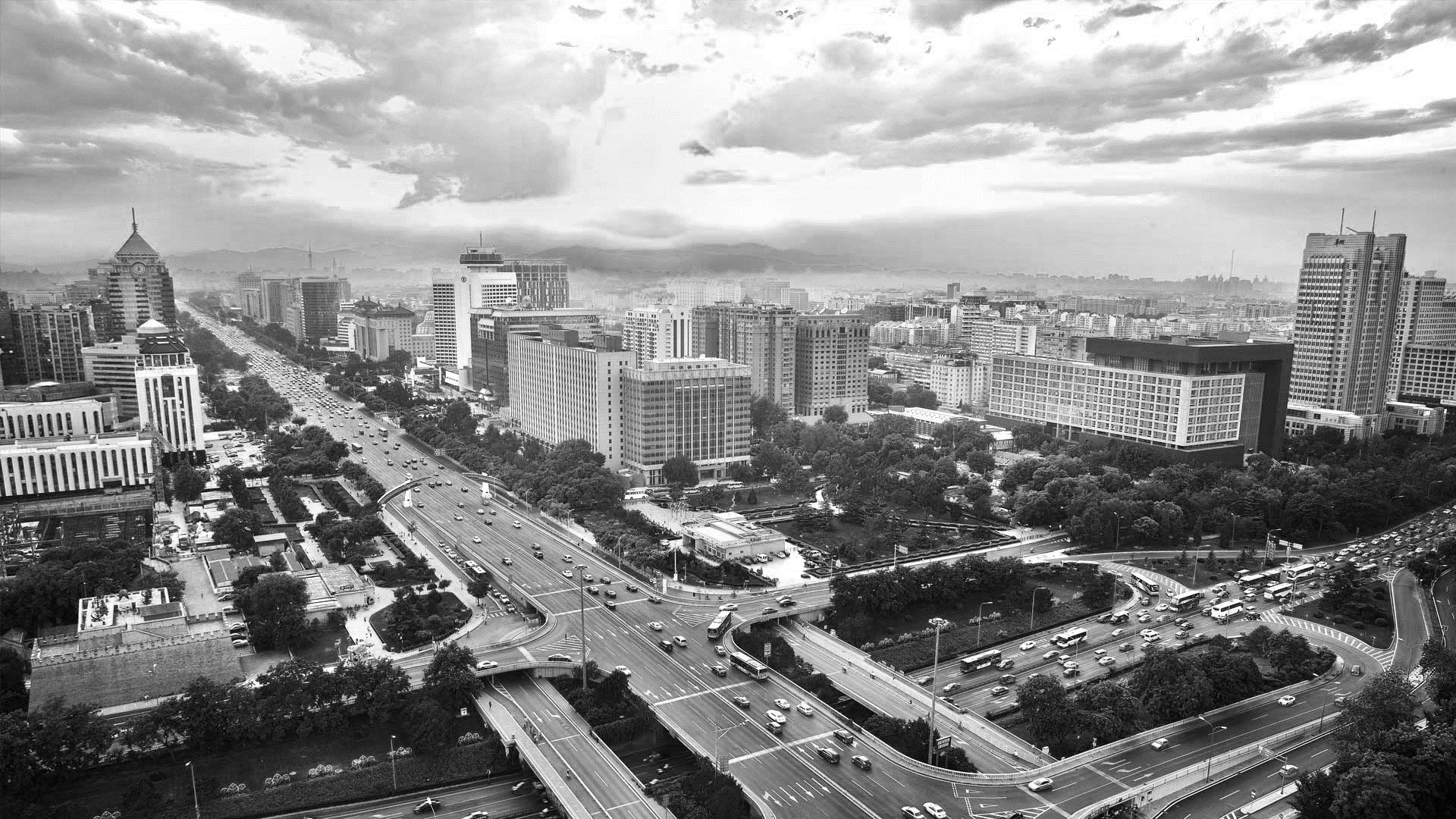 点击此处添加文本信息。标题数字等都可以通过点击和重新输入进行更改，顶部“开始”面板中可以对字体、字号、颜色、行距等进行修改。建议正文10-16号字，1.3倍字间距。点击此处添加文本信息。标题数字等都可以通过点击和重新输入进行更改，顶部“开始”面板中可以对字体、字号、颜色、行距等进行修改。
Part 3
经验教训
3.
经验教训
9,300
Million
70%
CLICK HERE
TO ADD YOUR TITLE
30%
标题数字等都可以通过点击和重新输入进行更改，建议正文10-16号字，1.3倍字间距。
3.
经验教训
EXAMPLE TEXT
EXAMPLE TEXT
标题数字等都可以通过点击和重新输入进行更改，建议正文10-16号字，1.3倍字间距。
EXAMPLE TEXT
标题数字等都可以通过点击和重新输入进行更改，建议正文10-16号字，1.3倍字间距。
EXAMPLE TEXT
标题数字等都可以通过点击和重新输入进行更改，建议正文10-16号字，1.3倍字间距。
标题数字等都可以通过点击和重新输入进行更改，建议正文10-16号字，1.3倍字间距。
3.
经验教训
标题数字等都可以通过点击和重新输入进行更改，建议正文10-16号字，1.3倍字间距。
标题数字等都可以通过点击和重新输入进行更改，建议正文10-16号字，1.3倍字间距。
标题数字等都可以通过点击和重新输入进行更改，建议正文10-16号字，1.3倍字间距。
标题数字等都可以通过点击和重新输入进行更改，建议正文10-16号字，1.3倍字间距。
标题数字等都可以通过点击和重新输入进行更改，建议正文10-16号字，1.3倍字间距。
标题数字等都可以通过点击和重新输入进行更改，建议正文10-16号字，1.3倍字间距。
Part 4
新年计划
4.
新年计划
Start
2015
2016
2017
2018
2019
Your Text
Your Text
Your Text
Your Text
Your Text
Your Text
标题数字等都可以通过点击和重新输入进行更改，建议正文10-16号字，1.3倍字间距。
标题数字等都可以通过点击和重新输入进行更改，建议正文10-16号字，1.3倍字间距。
标题数字等都可以通过点击和重新输入进行更改，建议正文10-16号字，1.3倍字间距。
标题数字等都可以通过点击和重新输入进行更改，建议正文10-16号字，1.3倍字间距。
标题数字等都可以通过点击和重新输入进行更改，建议正文10-16号字，1.3倍字间距。
标题数字等都可以通过点击和重新输入进行更改，建议正文10-16号字，1.3倍字间距。
4.
新年计划
点击此处添加标题
点击此处添加标题
标题数字等都可以通过点击和重新输入进行更改，顶部“开始”面板中可以对字体、字号、颜色、行距等进行修改。建议正文10-16号字，1.3倍字间距。
标题数字等都可以通过点击和重新输入进行更改，顶部“开始”面板中可以对字体、字号、颜色、行距等进行修改。建议正文10-16号字，1.3倍字间距。
点击此处添加标题
点击此处添加标题
标题数字等都可以通过点击和重新输入进行更改，顶部“开始”面板中可以对字体、字号、颜色、行距等进行修改。建议正文10-16号字，1.3倍字间距。
标题数字等都可以通过点击和重新输入进行更改，顶部“开始”面板中可以对字体、字号、颜色、行距等进行修改。建议正文10-16号字，1.3倍字间距。
THANK YOU
FOR WATCHING
THANK YOU
FOR WATCHING
THANK YOU
FOR WATCHING
THANK YOU
FOR WATCHING
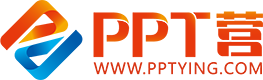 10000+套精品PPT模板全部免费下载
PPT营
www.pptying.com
[Speaker Notes: 模板来自于 https://www.pptying.com    【PPT营】]